تراث بلادي الوطني
التربية للمواطنة للصف الثالث الابتدائي
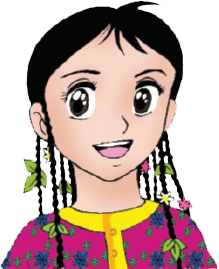 السلام عليكم .. مرحبًا  بكم .. سوف نتعلم  اليوم درسًا  من دروس المواطنة وهو " تراث بلادي الوطني"، نتعرف من خلاله على الأزياء والألعاب الشعبية والأدوات التراثية المنزلية.
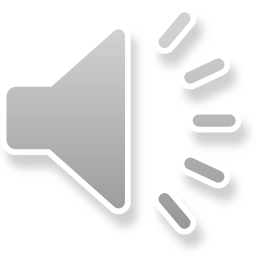 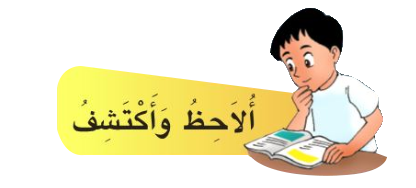 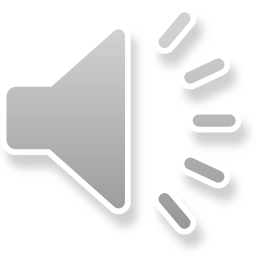 عادت دانة من المدرسة بعد قضاء يوم تراثي نظمته مدرستها بمناسبة الاحتفال بالعيد الوطني المجيد.
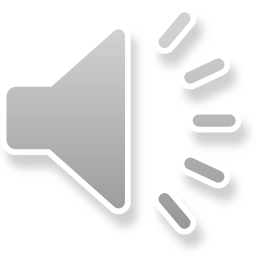 لقد كان  يومًا تراثيا رائعا، فقد افتتح اليوم بالأغاني والأهازيج الشعبية التي رددتها الطالبات، كما قدمت خلالهُ مسابقات تراثية وزعت فيها الهدايا على المتسابقات، وتضمن أيضا عرضا لنماذج من الأزياء والألعاب الشعبية والأدوات المنزلية القديمة.
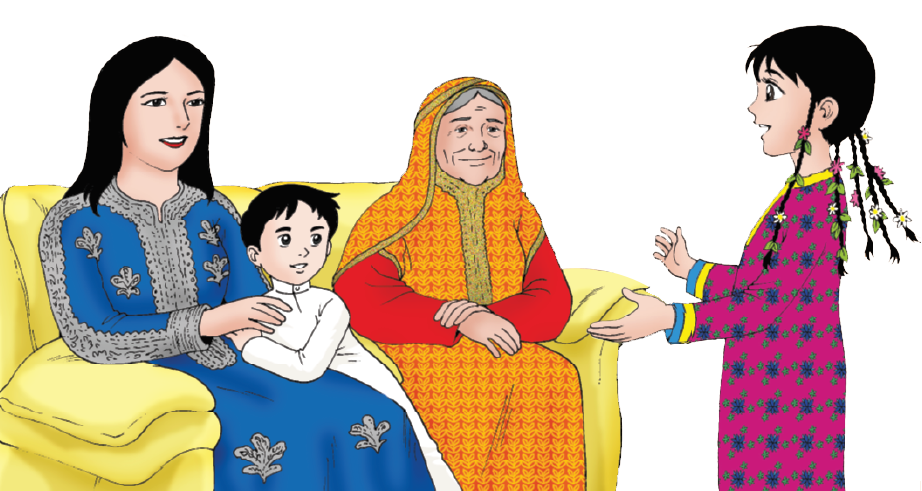 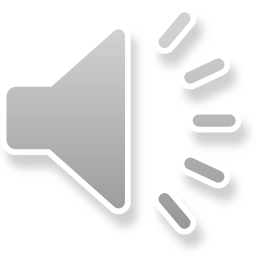 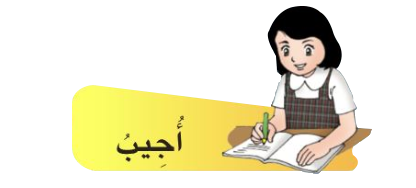 ماذا تضمن اليوم التراثي الذي قضتهُ دانة؟
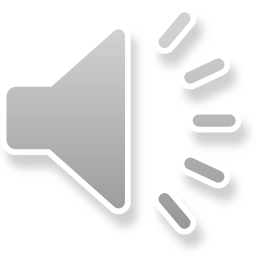 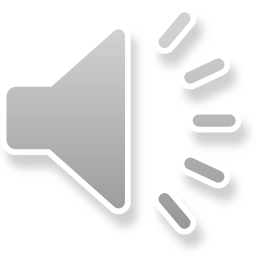 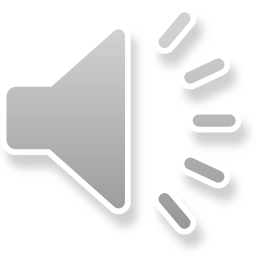 الألعاب الشعبية
المسابقات التراثية
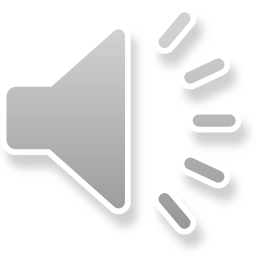 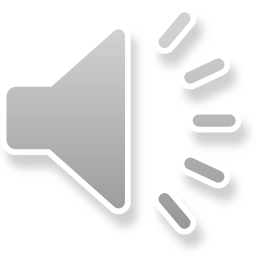 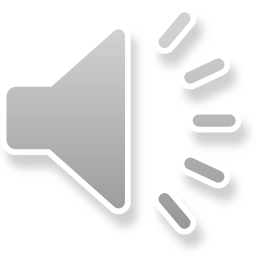 الأغاني والأهازيج الشعبية
الأزياء الشعبية
الأدوات المنزلية القديمة
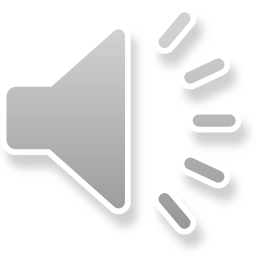 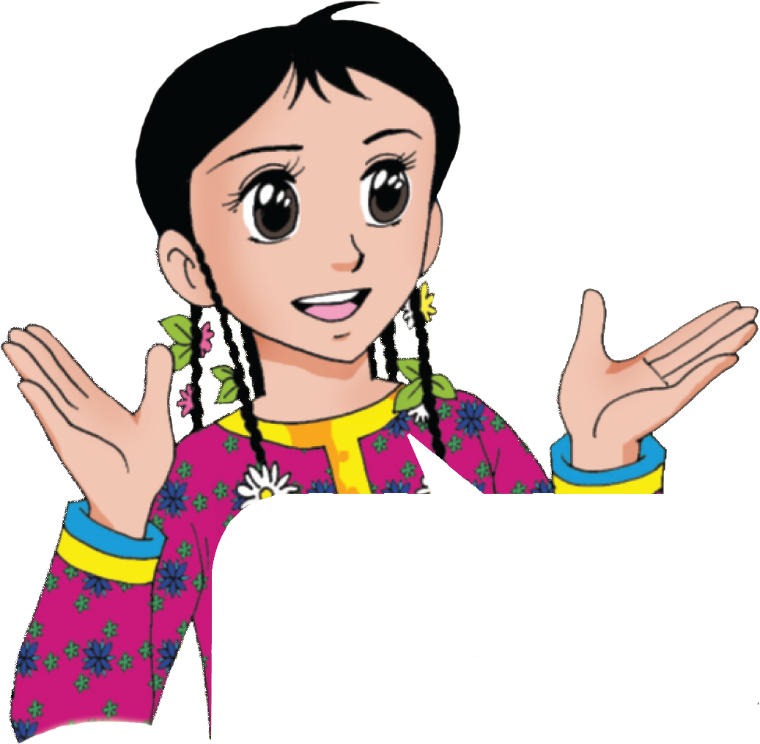 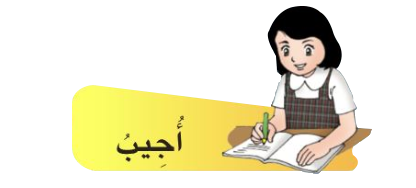 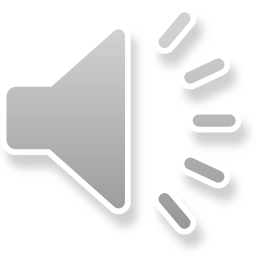 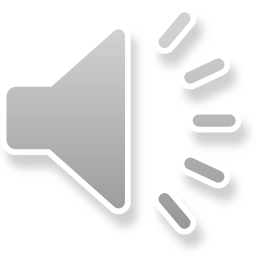 أصدقائي...
هيا لنسمي بعض الملابس النسائية الشعبية.
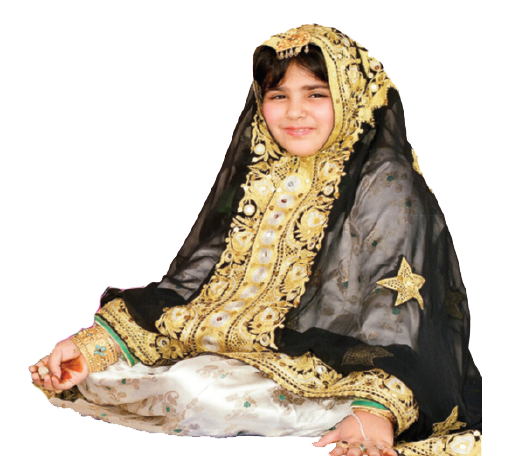 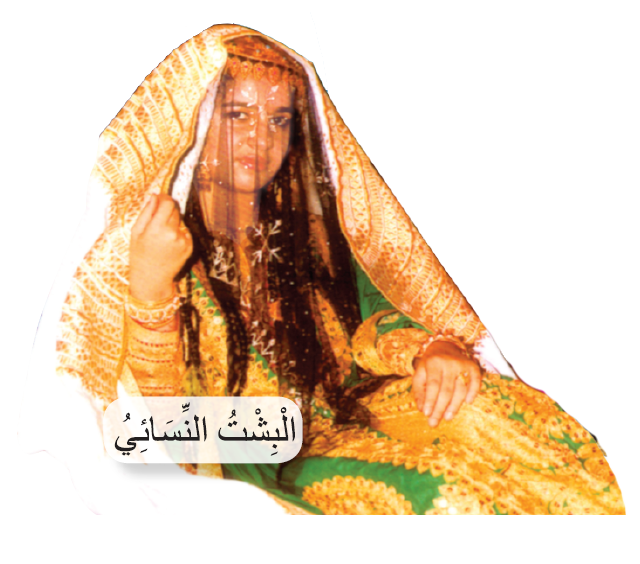 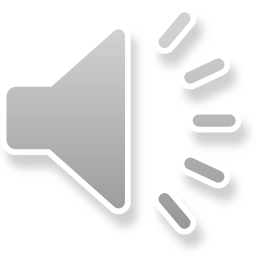 لقد كانت الأزياء الشعبية رائعة، وقد أعجبني من الملابس النسائية البخنقُ وثوب النشل والثوب المفححُ والثوب المفرخ والدراعة والثوب المكوررُ والبشت النسائي الذي كانت تزف به العروس قديما.
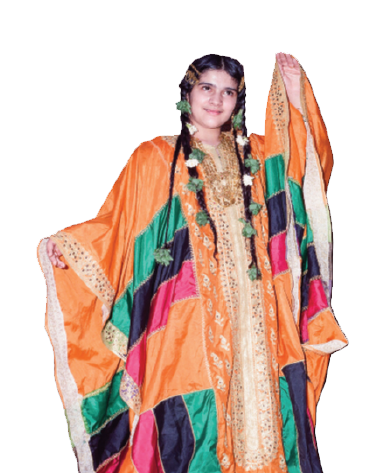 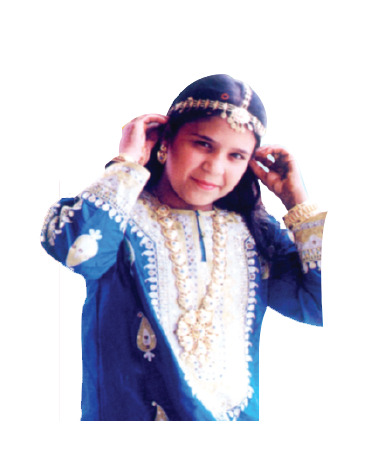 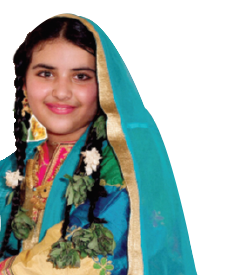 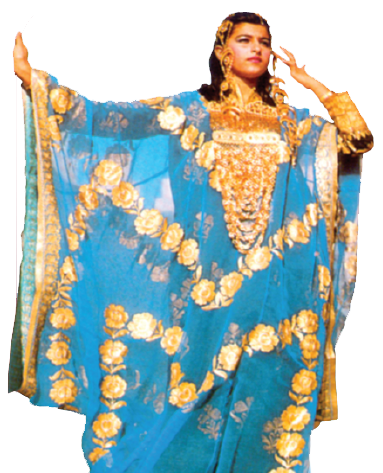 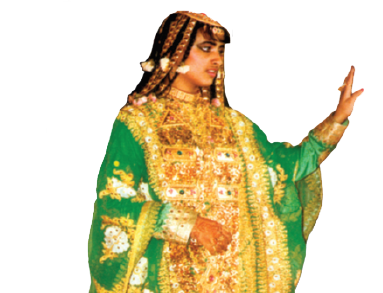 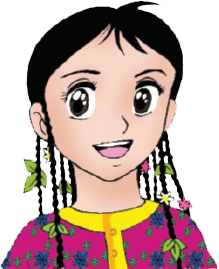 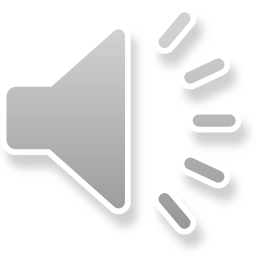 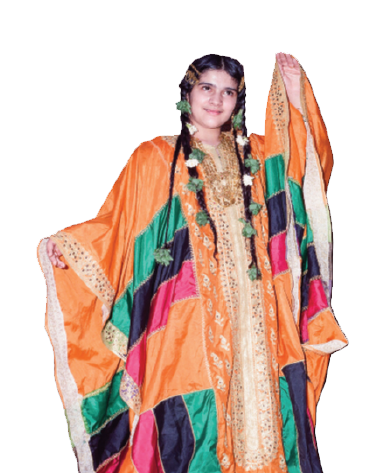 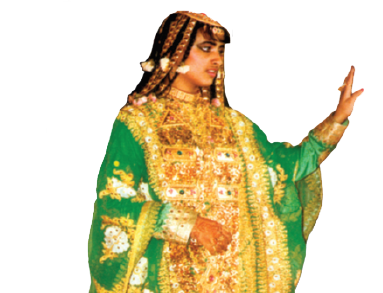 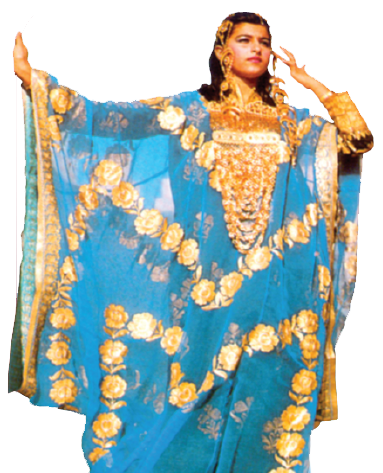 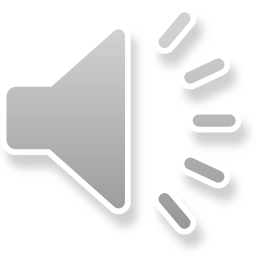 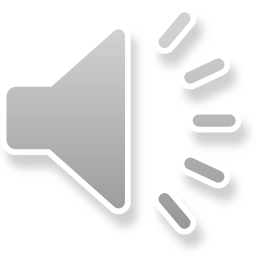 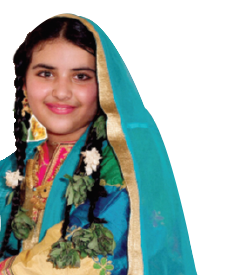 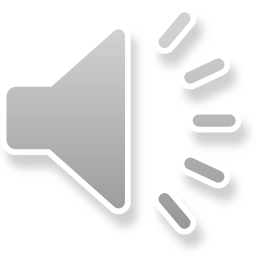 ثوب النشل
الثوب المفرخ
الثوب المكورر
الثوب المفحح
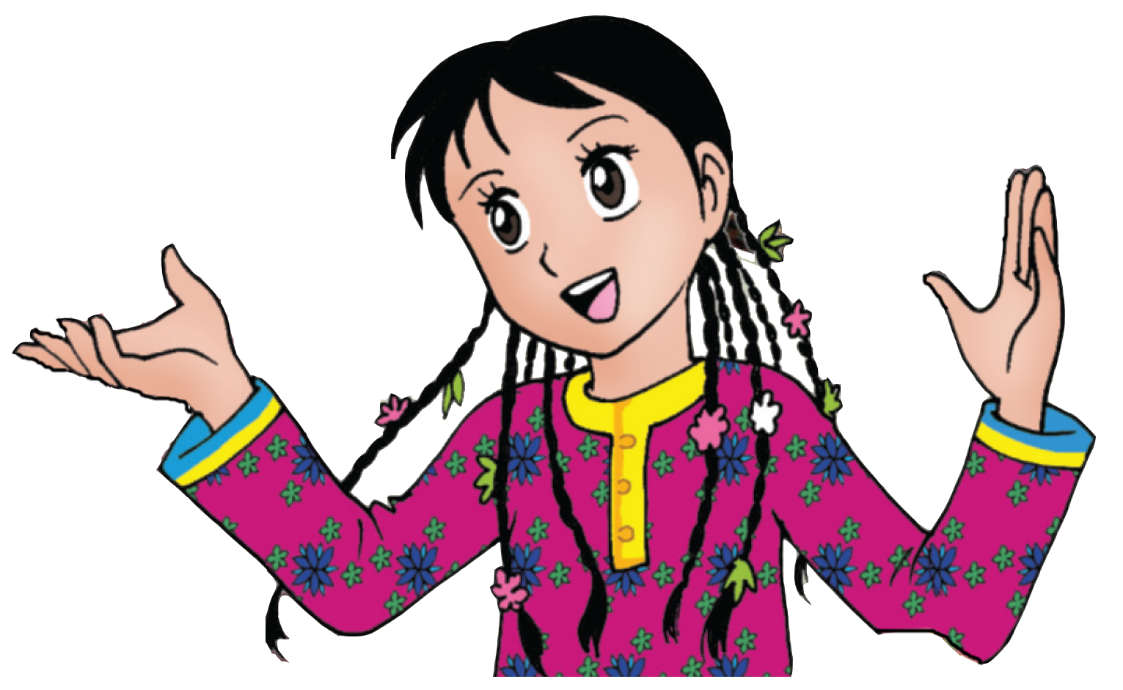 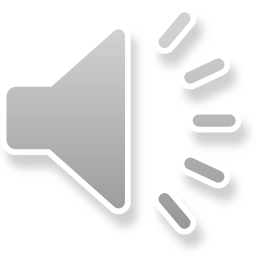 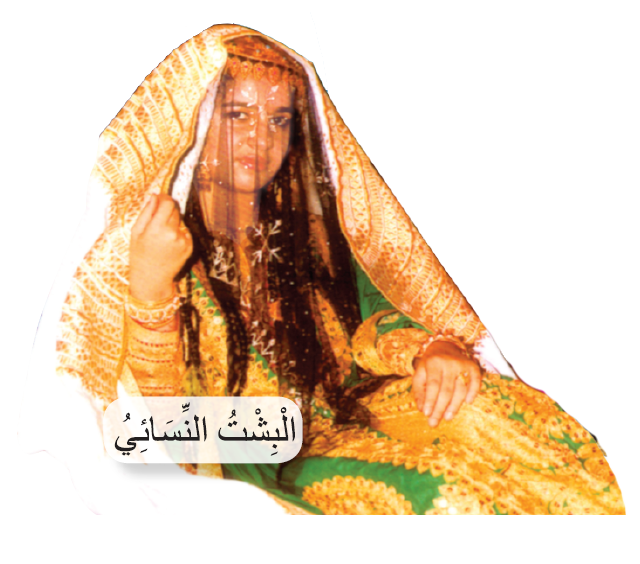 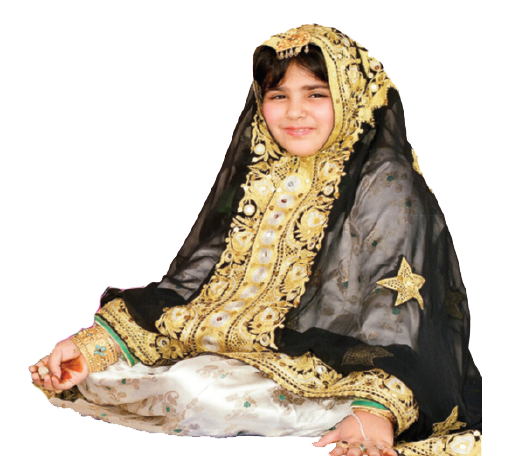 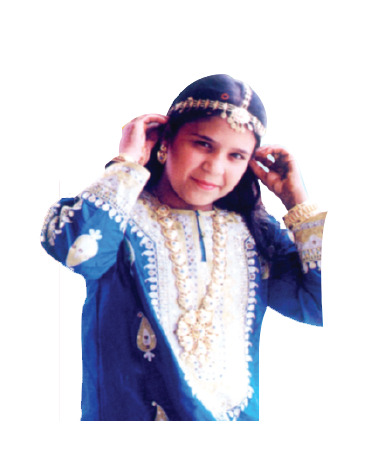 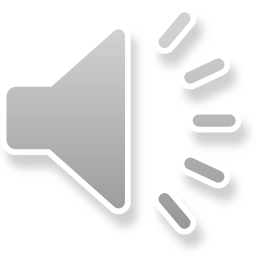 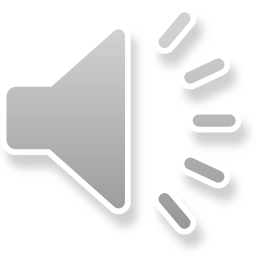 البشت النسائي
البخنق
الدراعة
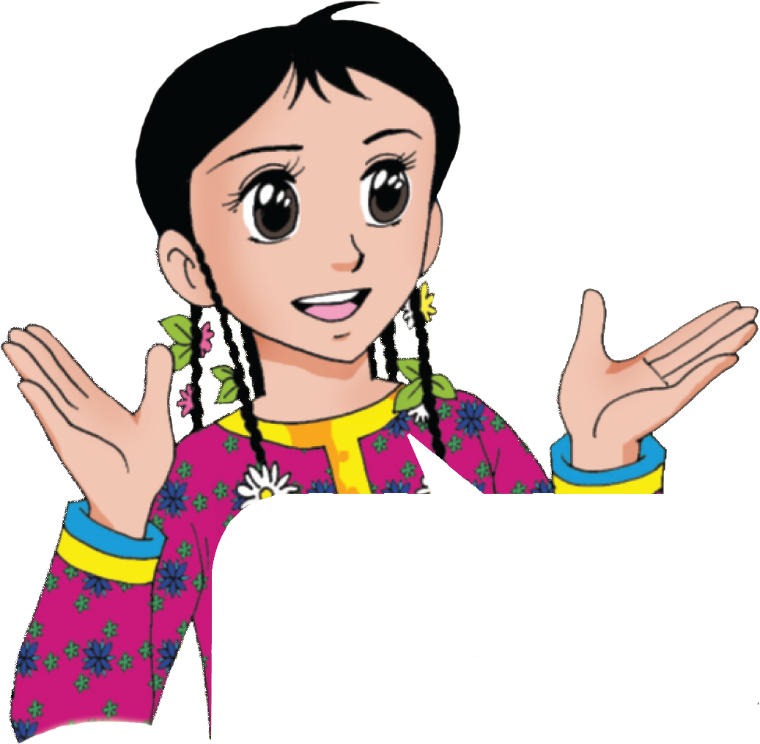 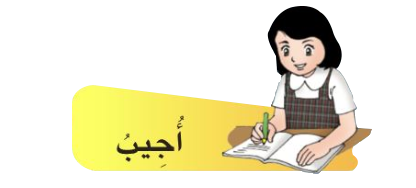 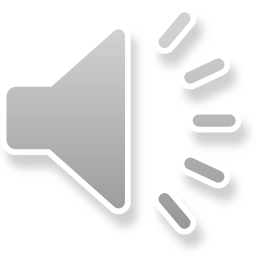 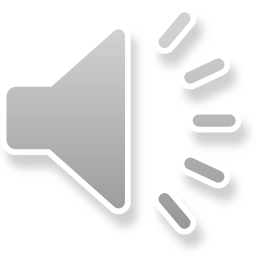 ولنسمي الآن بعض الملابس الرجالية الشعبية.
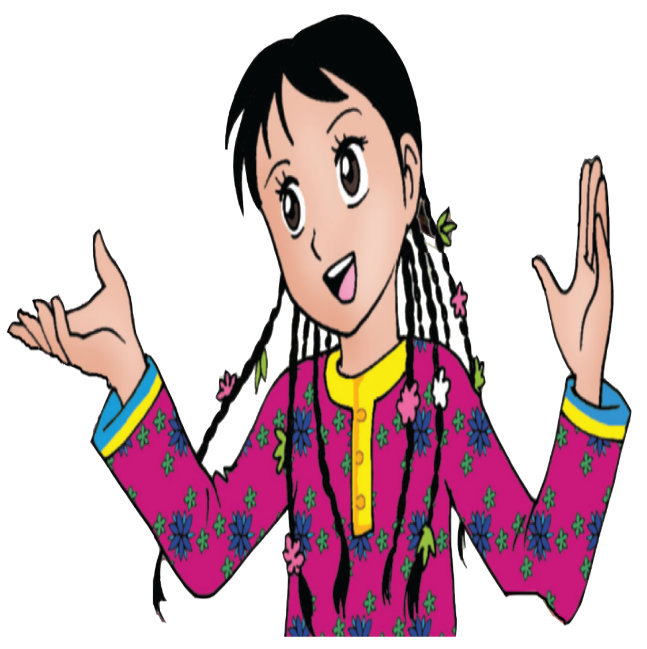 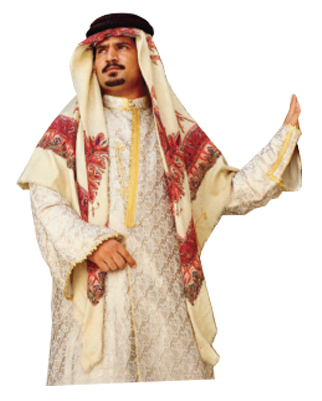 وهناك أيضا مجموعة من الملابس الرجالية كالثوب والبشت والزبون والدقلة والشطفة والقحفية والغترة والعقال.
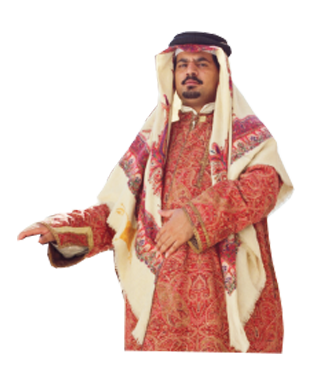 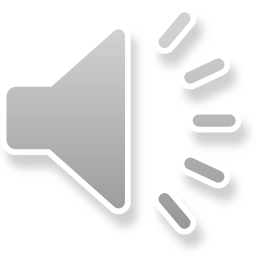 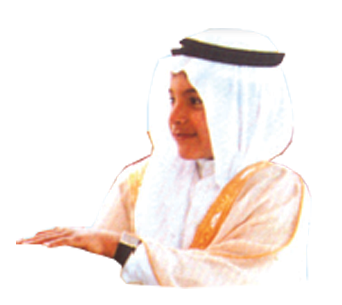 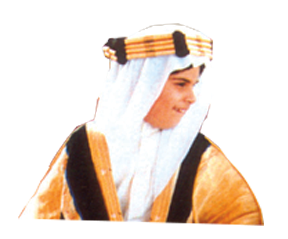 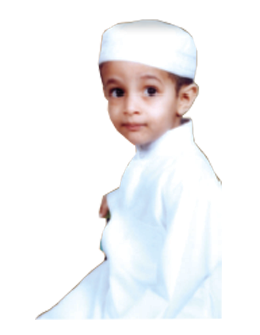 القحفية
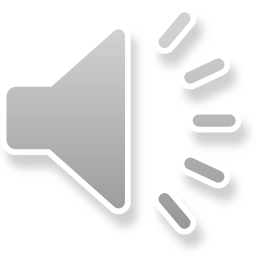 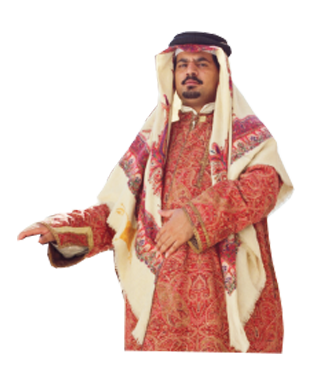 غترة شال
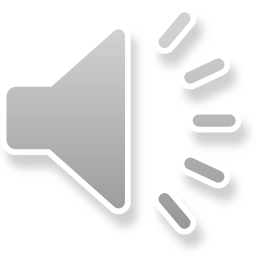 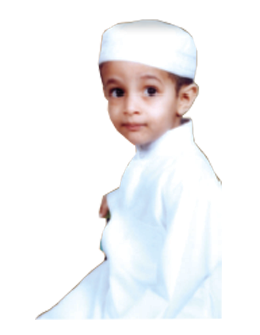 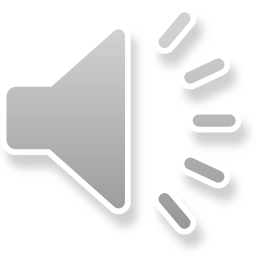 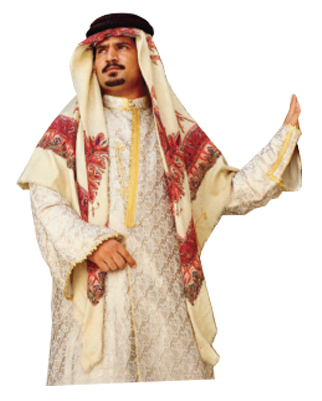 الزٌبُونُ
الدقلة
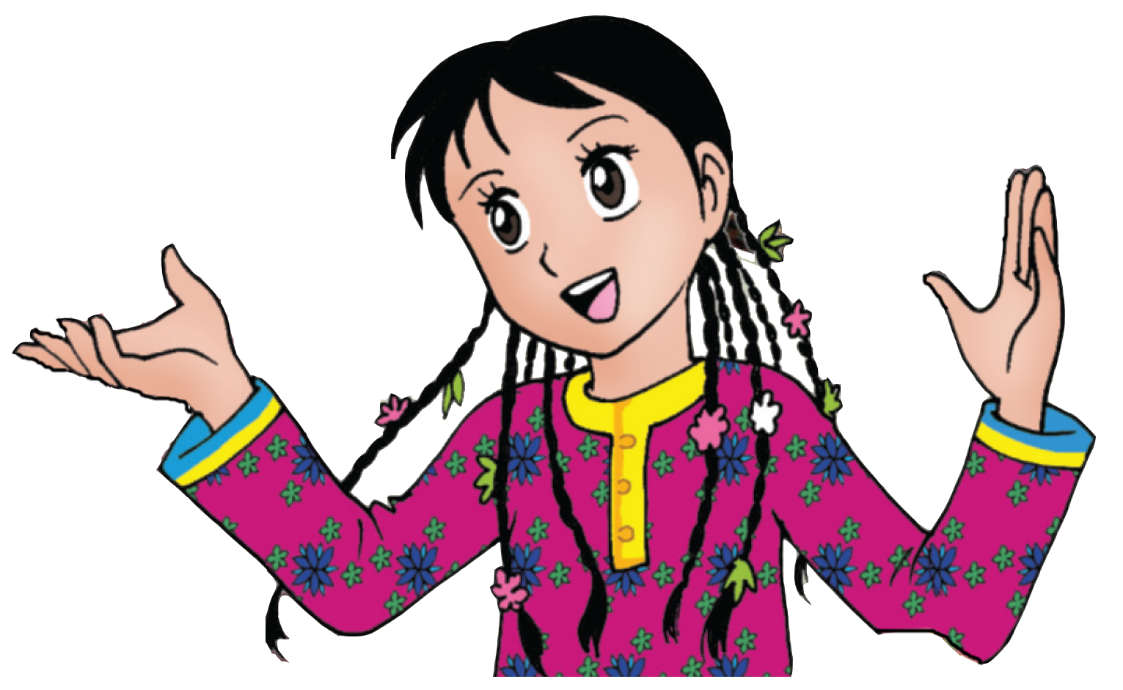 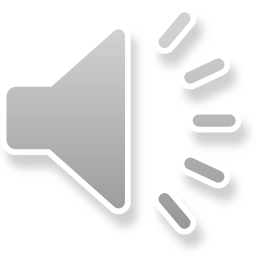 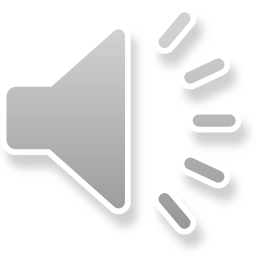 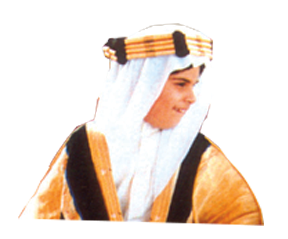 الغترة والعقال
الشطفة
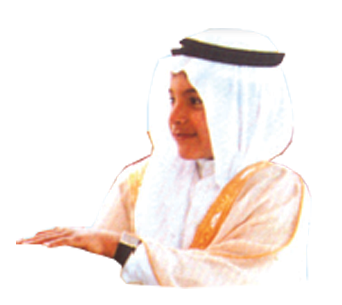 البشت
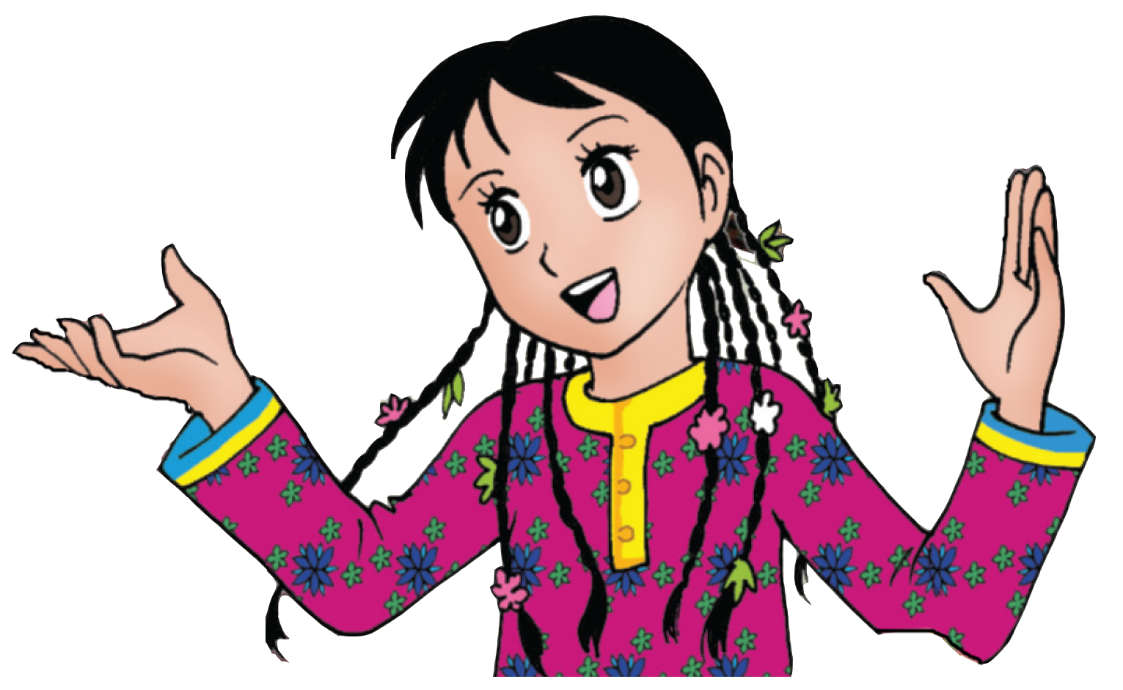 واستمتعت بزيارة الركن الذي عرضت فيه مجموعة من  الأدوات المنزلية المستعملة في البيوت  القديمة.
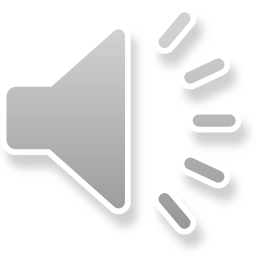 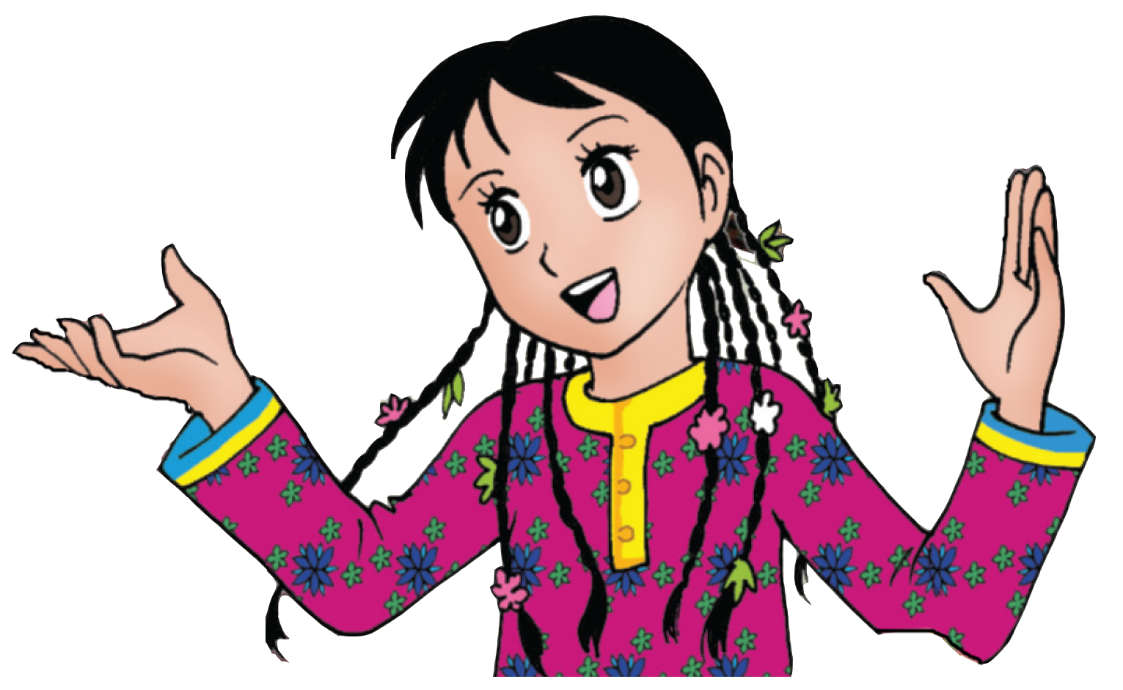 ولنفتح الكتاب الآن على الصفحة 35 ونلقي نظرة على مجموعة الأدوات المنزلية المستعملة في البيوت القديمة.
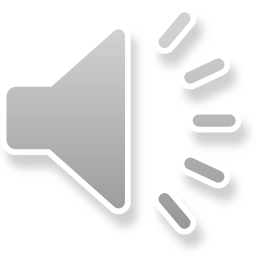 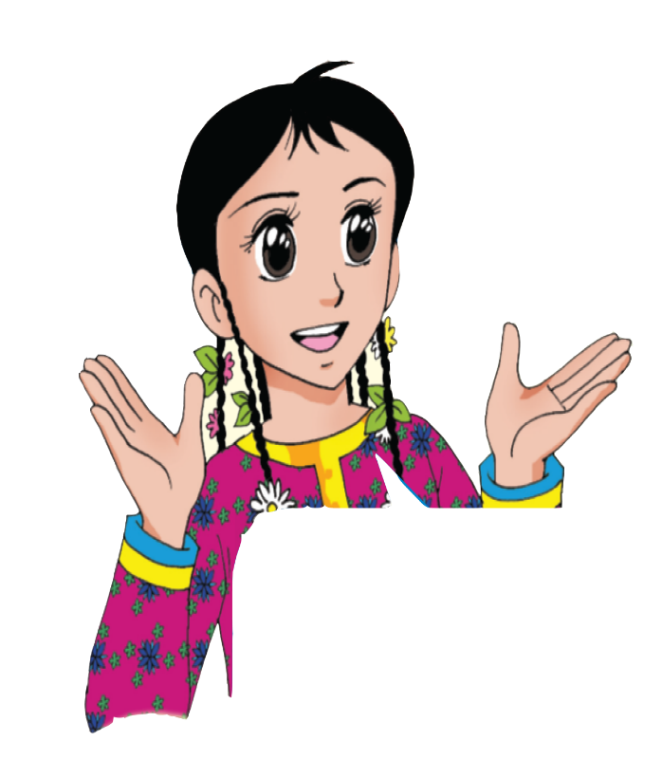 عزيزي الطالب ..
اذكر اسم الأداة المناسبة للاستعمالات المنزلية.
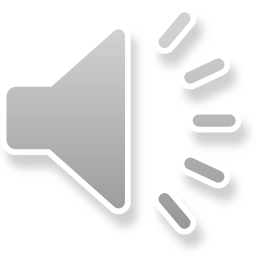 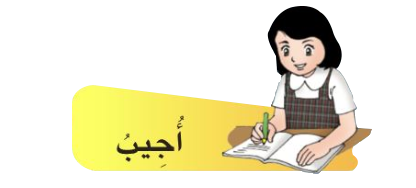 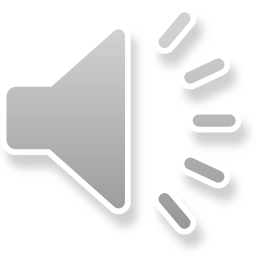 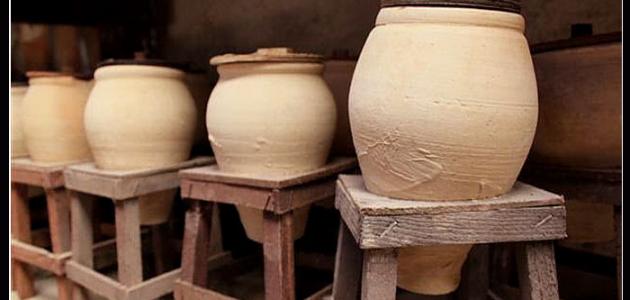 الْحِبُّ
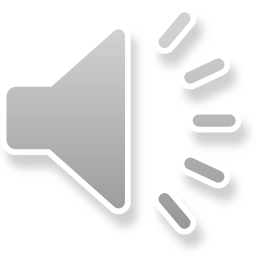 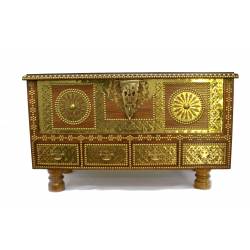 صندوق مبيتُ
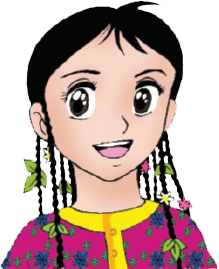 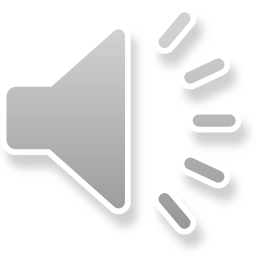 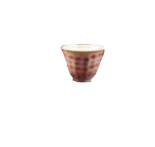 الفنجان
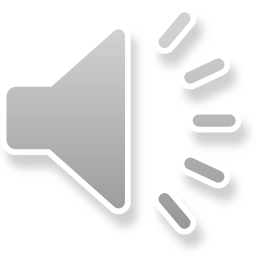 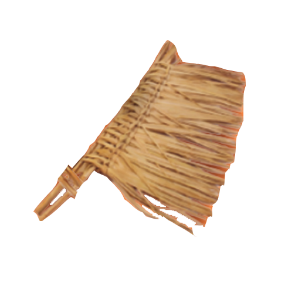 المخمة
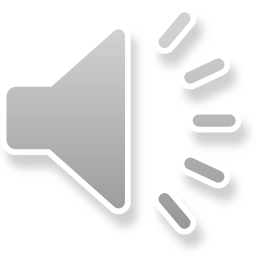 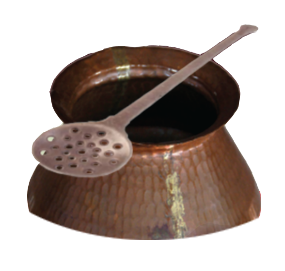 الجدر
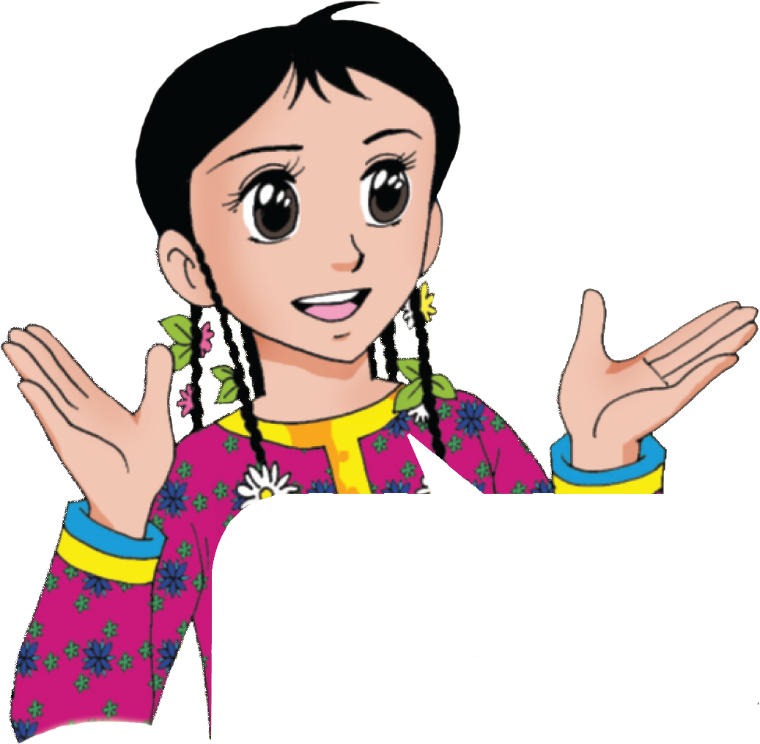 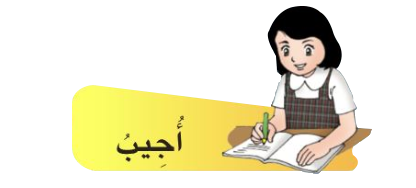 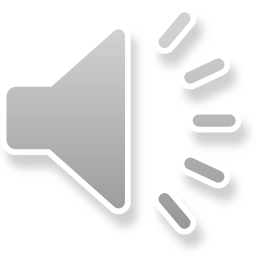 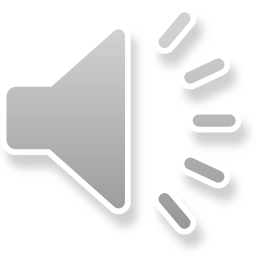 ولنسمي الآن بعض الألعاب الشعبية.
وكم استمتعت باللعب مع صديقاتي في زاوية الألعاب الشعبية، فقد لعبنا المدود والبروي، وتعرفت كثيرًا من ألعاب الصبيان والبنات قديمًا.
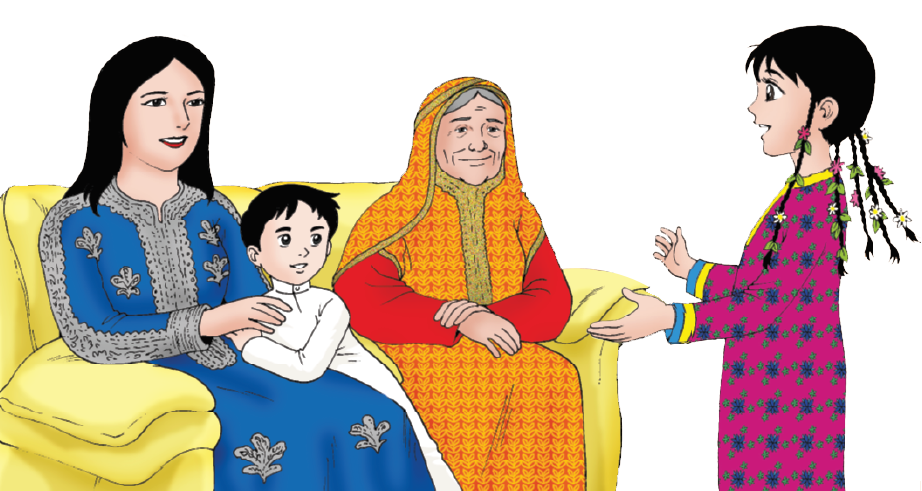 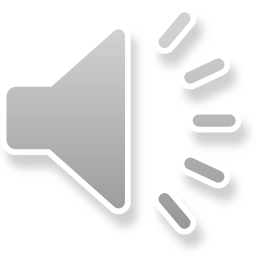 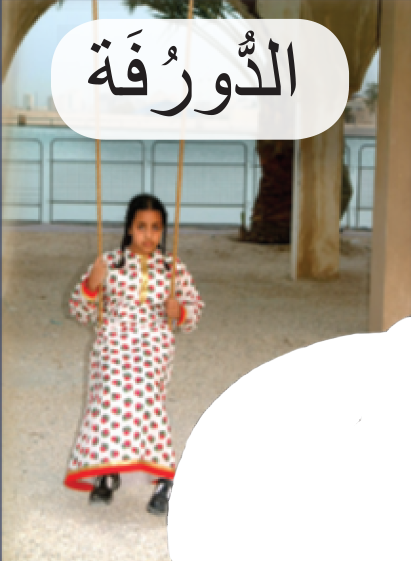 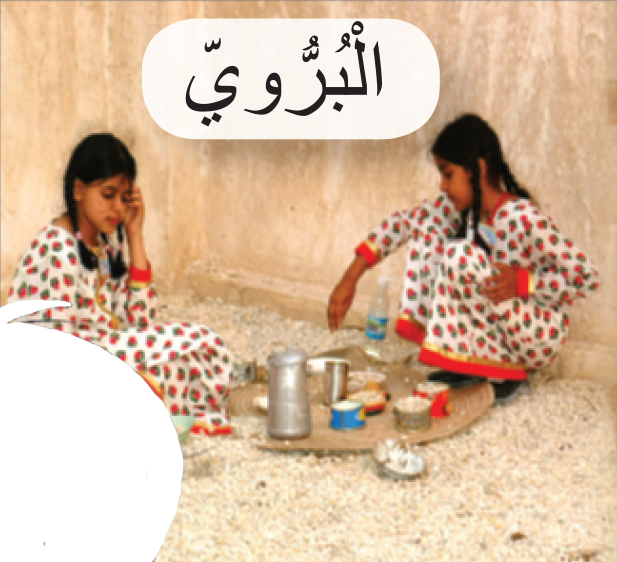 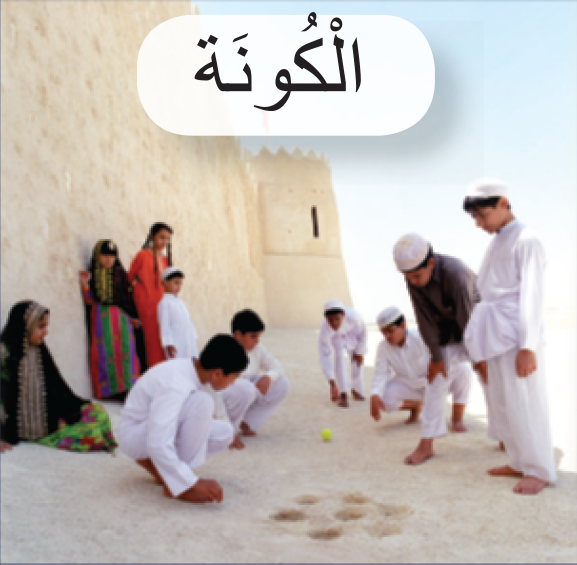 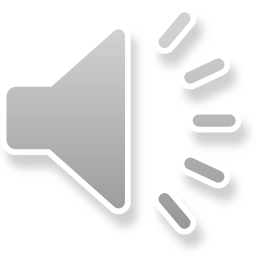 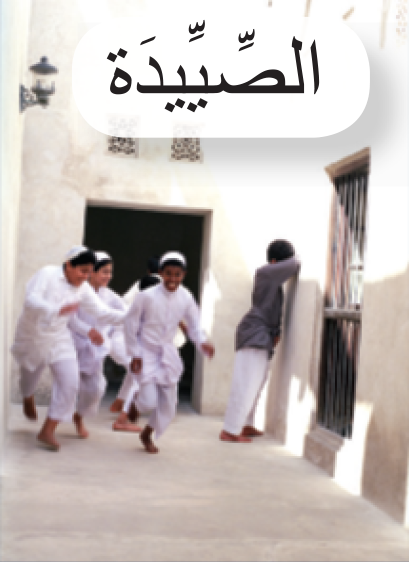 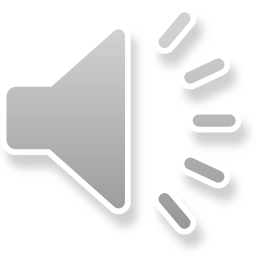 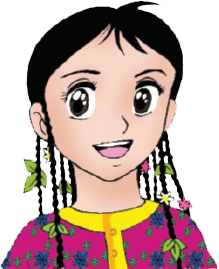 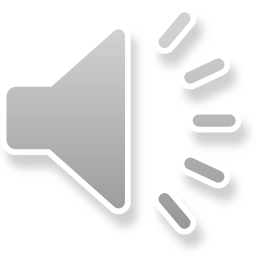 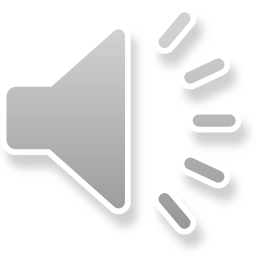 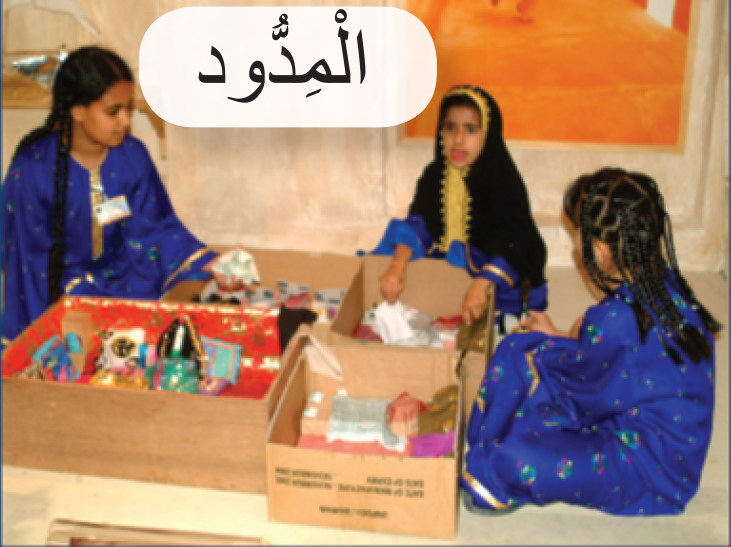 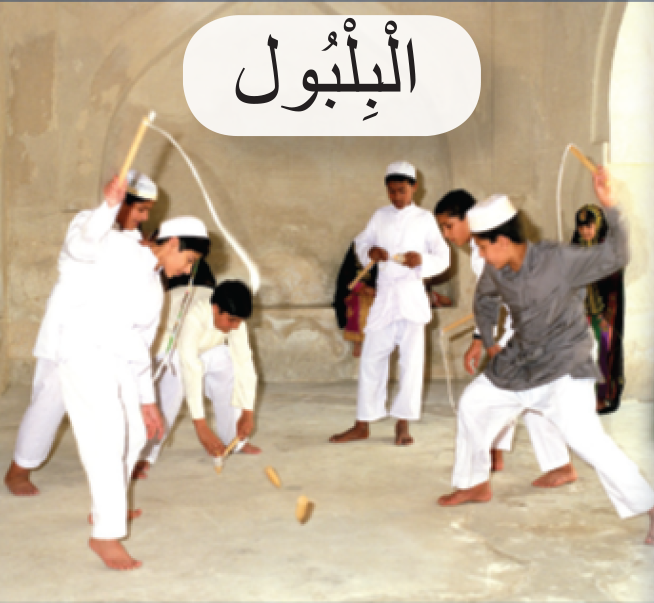 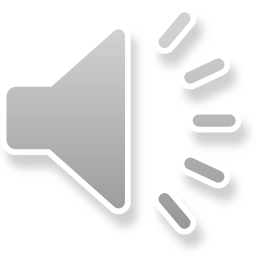 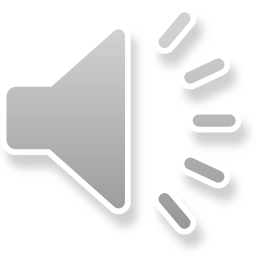 تراثنا الشعبي حقا ثروة وطنية لنا، نعتز بها جميعا؛ لذلك تحفظه مملكتنا في المتحف الوطني، وتحتفل به سنويا في المهرجانات التراثية إحياء له؛ ليعرف الأحفاد تراث الأجداد.
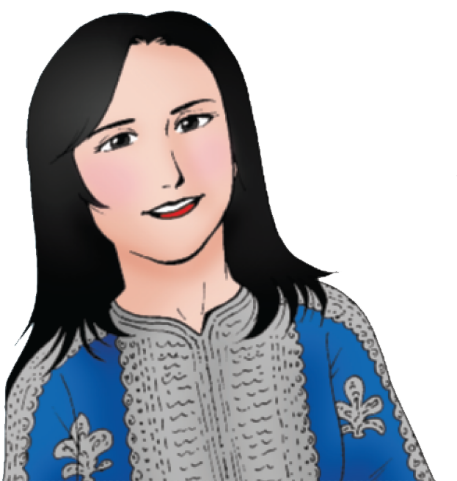 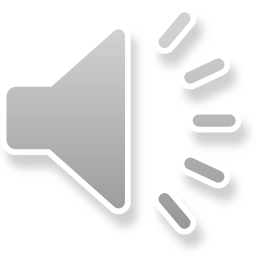 نعم، إن التراث أمانة بين ايديكم يا أبنائي؛ فحافظوا عليه.
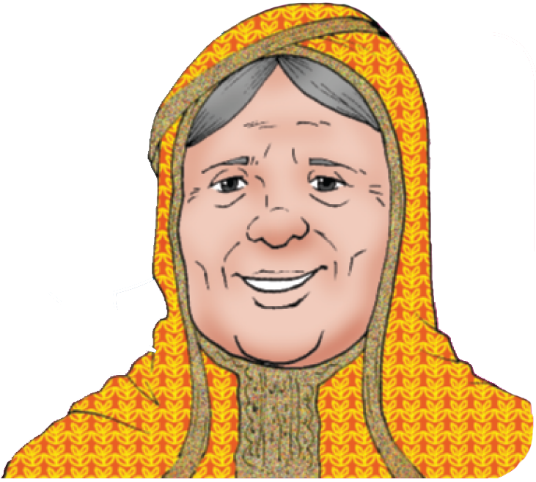 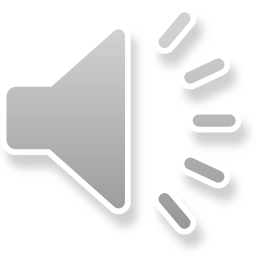 نعدك بذلك يا جدتي
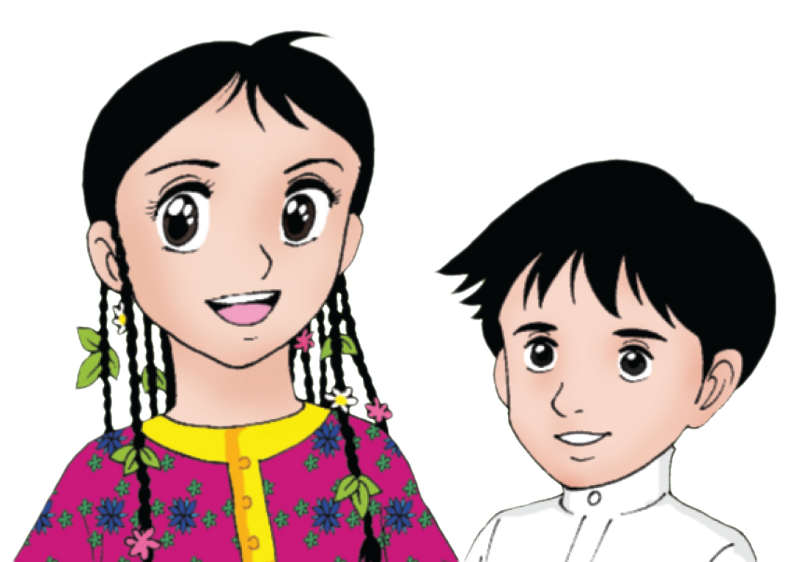 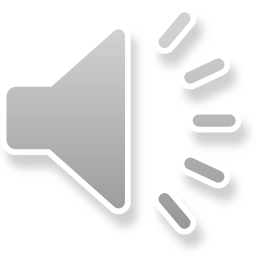 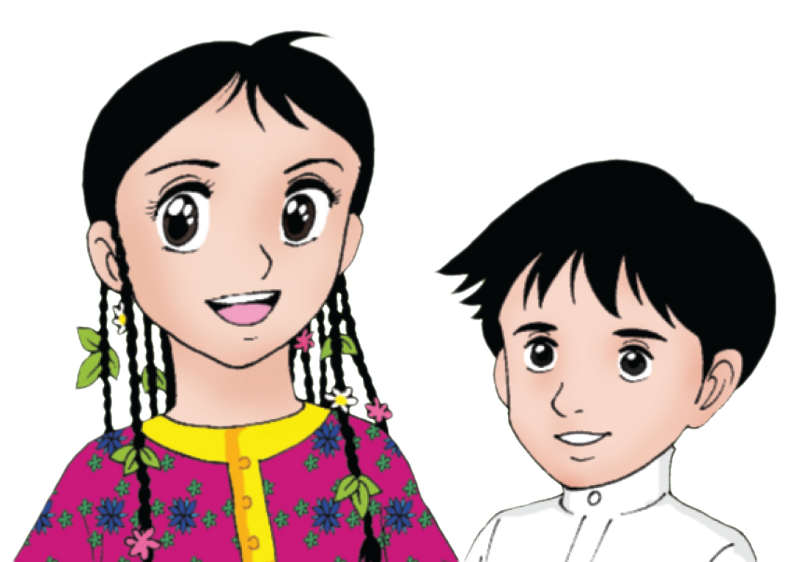 هيا بنا يا أصدقائي نصنف الموروثات الشعبية بوضع علامة (   ) في المكان المناسب.
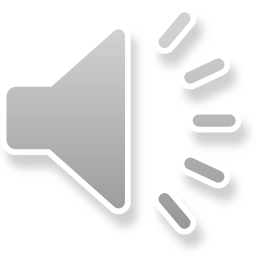 





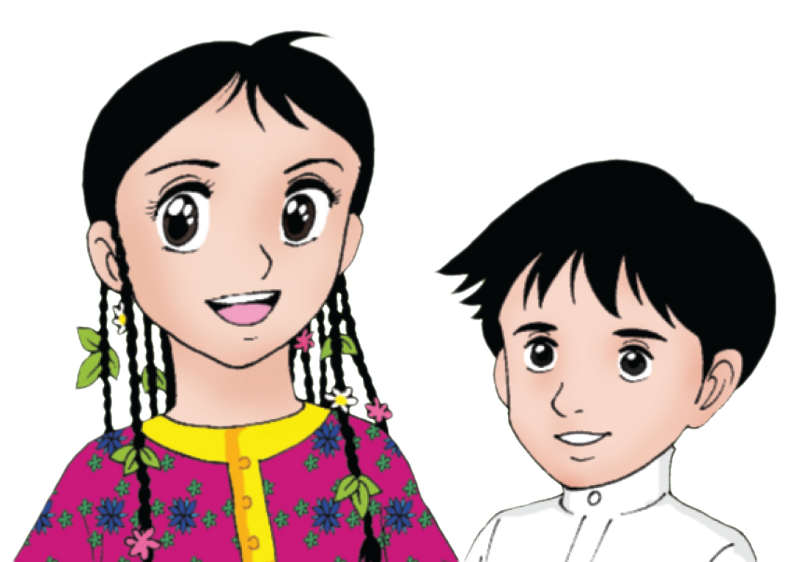 تراثنا يا أصدقائي أمانة فلنحافظ عليه
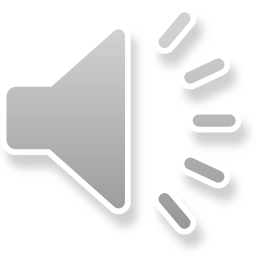